El futuro de la agriculturade commodity a producto de alto valor
Juan Ramón Rallo
Director del instituto juan de mariana
Director del máster en economía ufm-OMMA
La rígida ley de engel
El reloj estratégico de bowman
De commodities a productos de alto valor
La pirámide de maslow de la alimentación
¿Cómo añadir valor a un producto?
Valor en la forma
Valor en la información
Valor en la localización
Valor en el tiempo
Valor en la forma
Transformar la materia prima en un producto terminado de calidad
Seguridad, pertenencia, reconocimiento y autorrealización: búsqueda de productos saludables, gustosos y que señalicen compromiso ecológico
Mejor presentación
Mejor aroma
Mejor conservación
Mejor clasificación
Mejores propiedades
Uso menos agresivo de productos fitosanitarios
Ejemplos: cultivos sin suelo y mejora de instalaciones frigoríficas
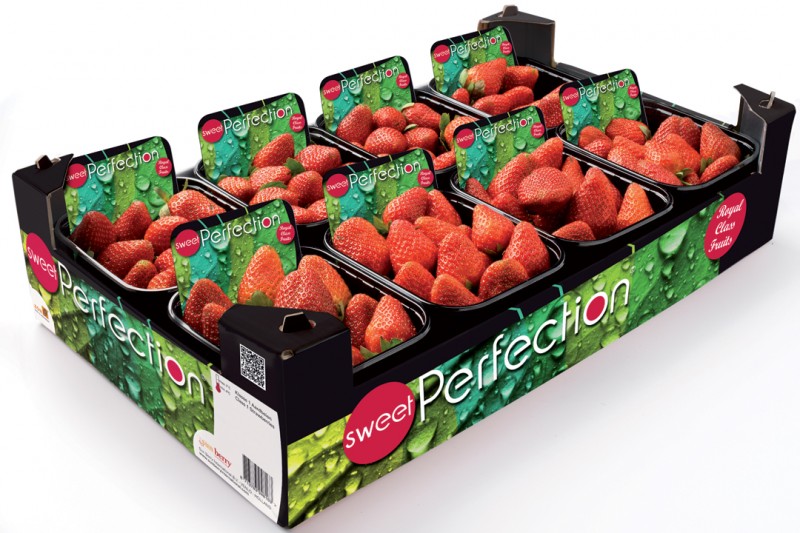 Valor en la información
Cambiar la percepción del producto final por parte del consumidor
Seguridad, pertenencia, reconocimiento y autorrealización: explicar por qué debe estar dispuesto a pagar un sobreprecio por la calidad y la salud
Informar
Educar
Persuadir
Etiquetado, denominación de origen, Campañas de marketing y concienciación social
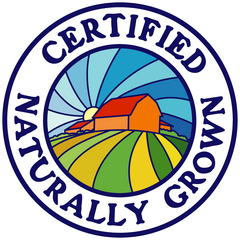 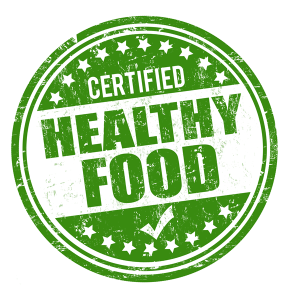 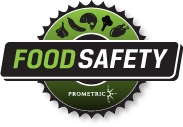 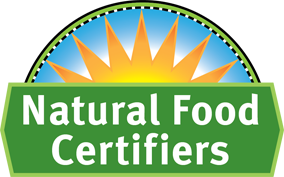 Valor en la localización
Colocar el producto final de calidad en el lugar apetecido por el consumidor
Seguridad: abastecimiento regular del producto deseado
Nuevas modalidades de distribución: tiendas especializadas o venta directa por internet
Explorar nuevos mercados internacionales en desarrollo
Rusia
República checa
Dinamarca
Noruega
Lituania
Canadá
Valor en el tiempo
Proporcionar el producto de calidad no sólo en el lugar, sino en el momento deseado. 
Seguridad, pertenencia, Reconocimiento y autorrealización: fidelizar al cliente
Alargar las temporadas de producción y comercialización
Diversificar en variedades, técnicas de cultivo o refrigeración
Análisis dafo